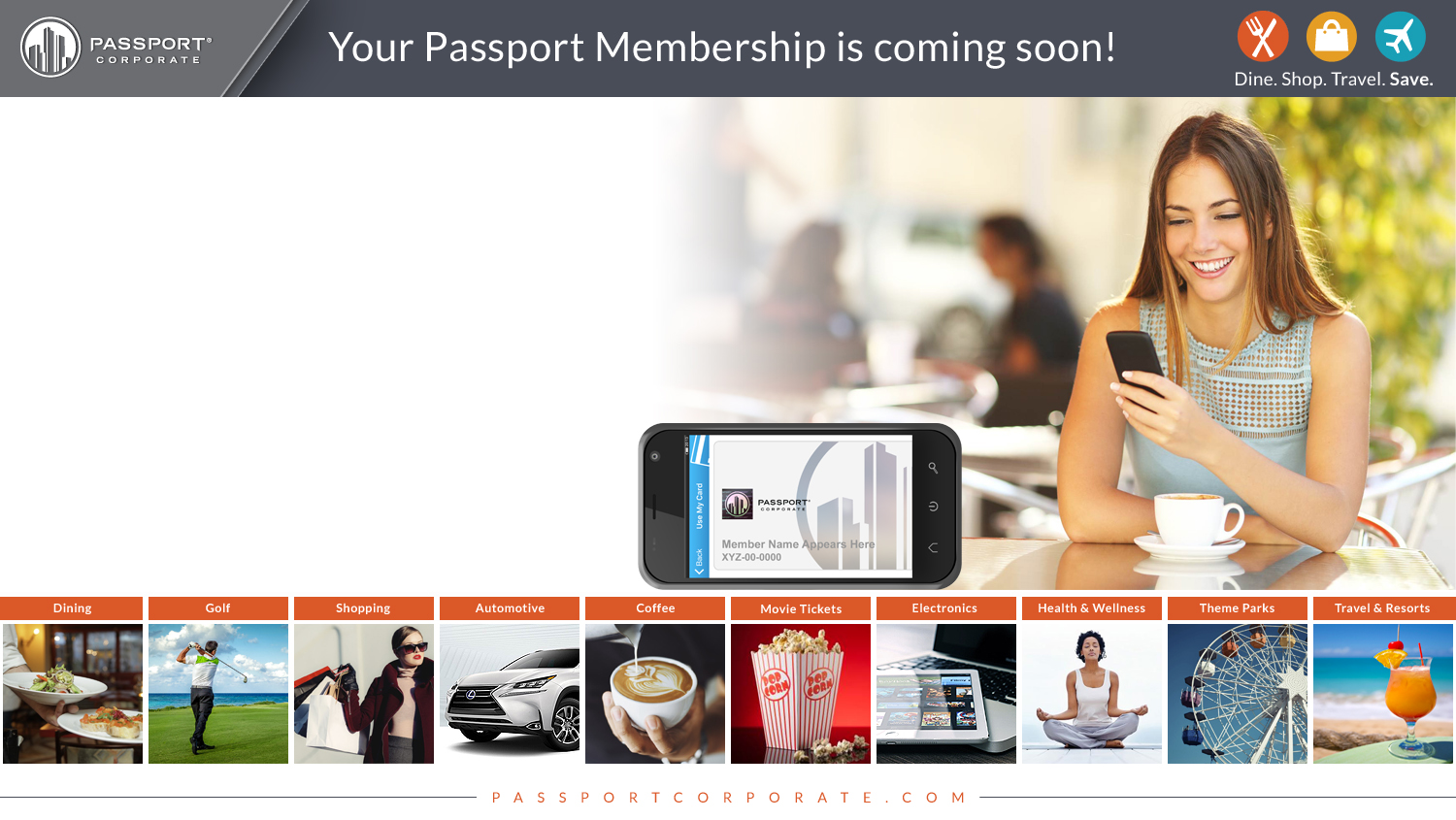 [Insert Custom Text/Directions Here]